Dragan Milutinović
Vežba 1.Analiza stejkholdera
Šta je stejkholder?
?
Stakeholder?
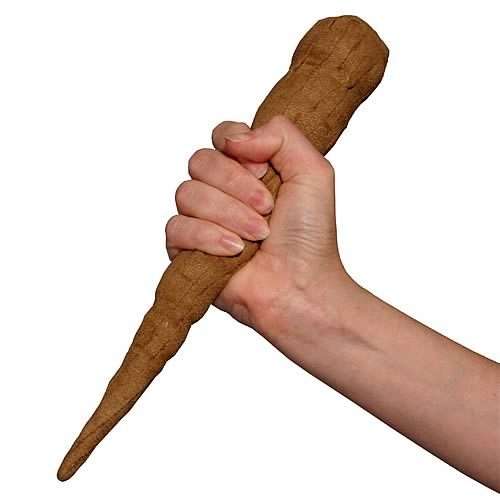 Stejkholder?
Osoba, grupa osoba ili organizacija koja ima neki interes u vezi sa vašom organizacijom

Osoba, grupa osoba ili organizacija koja utiče na vašu organizaciju ili na koju vaša organizacija utiče
Analiza stejkholdera